Абсолютные измерения поверхностей зеркал с использованием интерферометра Физо
Выполнил аспирант 2-го года обучения:
Глушков Е. И.
Научный руководитель:
д.ф.-м.н. Чхало Николай Иванович
Схема интерферометра Физо
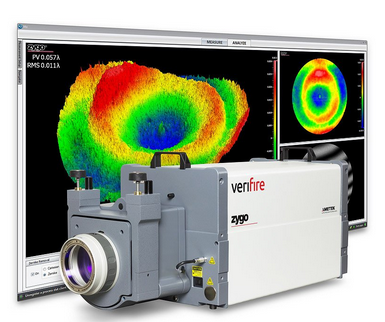 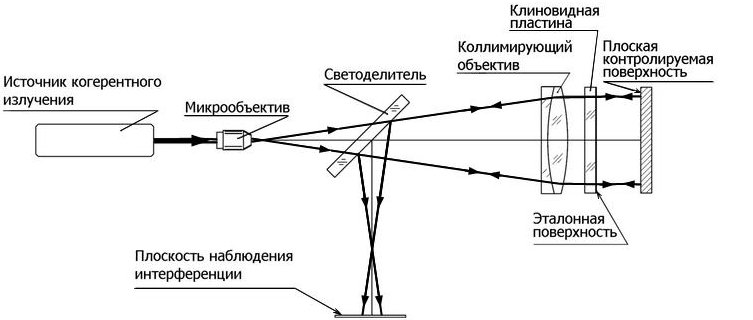 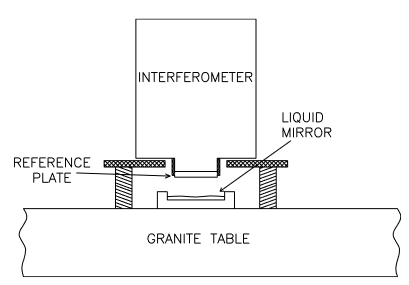 λ=632,8 нм
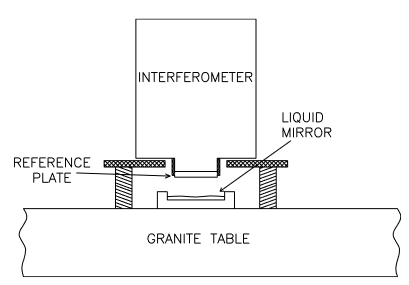 Трехплоскостное измерение
l(-x, y) + k(x, y) = D(x, y)
l(-x, y) + m(x, y) = E(x, y)
k(-x, y) + m(x, y) = G(x, y)
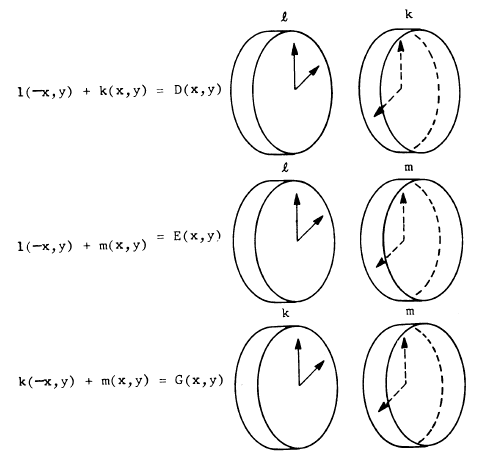 y
Неопределенная система
x
x = 0
x = -x
l(x, y) + k(x, y) = D(x, y)
l(x, y) + m(x, y) = E(x, y)
k(x, y) + m(x, y) = G(x, y)
l(0, y) + k(0, y) = D(0, y)
l(0, y) + m(0, y) = E(0, y)
k(0, y) + m(0, y) = G(0, y)
Определенная система
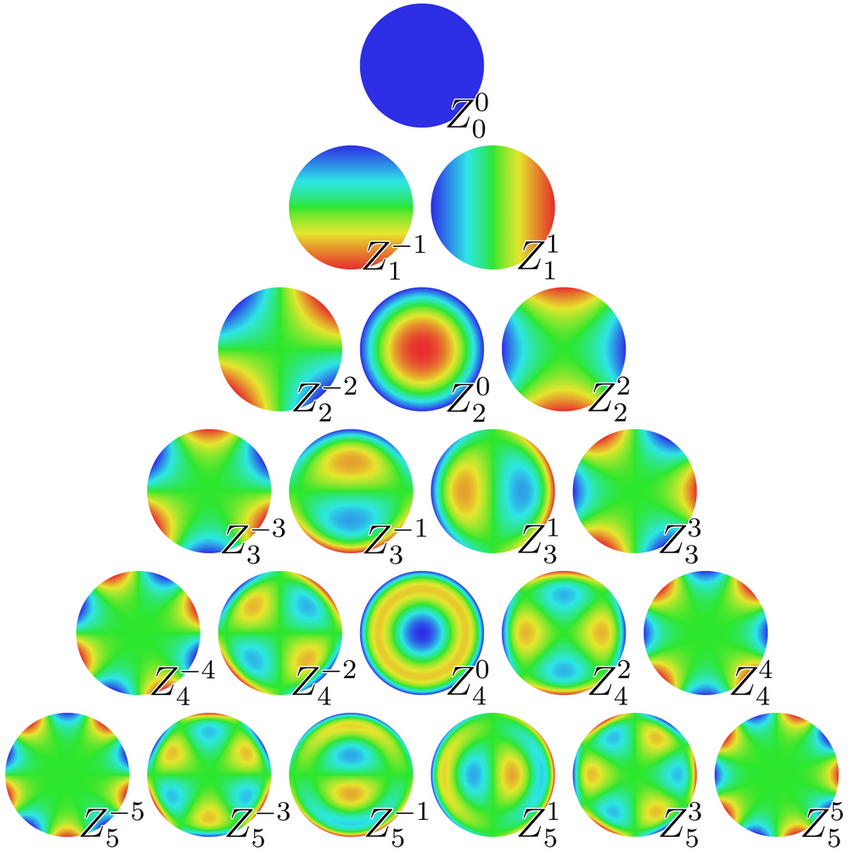 l(-x, y) + k(x, y) = D(x, y)
l(-x, y) + m(x, y) = E(x, y)
m(x, y, φ) + l(-x, y) = F(x, y)
k(-x, y) + m(x, y) = G(x, y)
Многоугловое усреднение
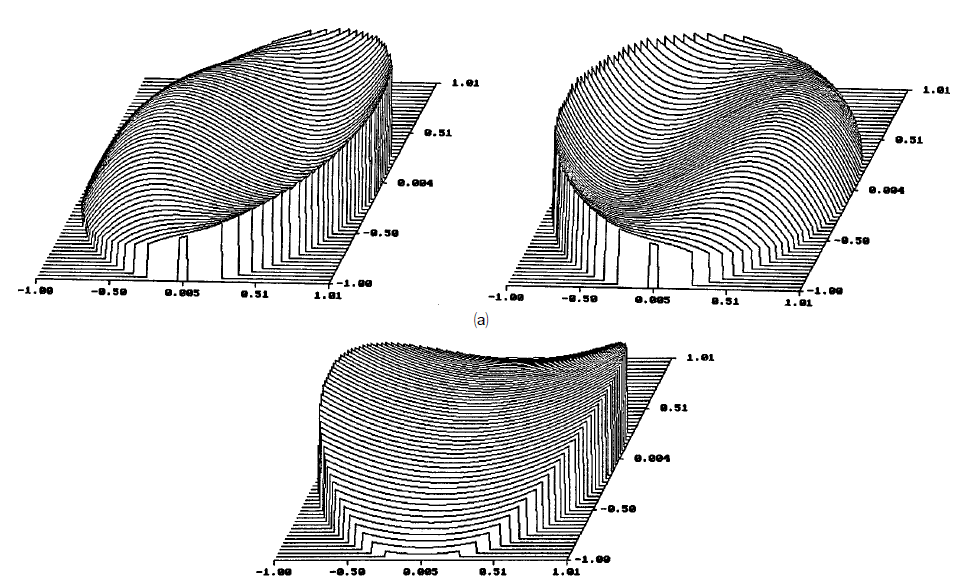 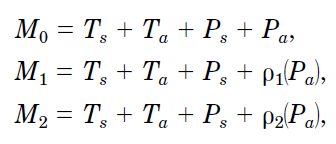 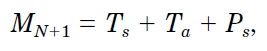 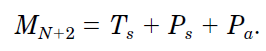 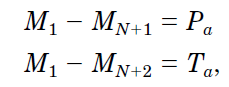 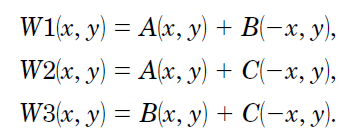 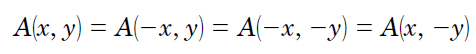 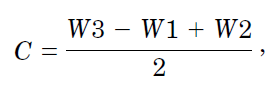 Две отражающих поверхности
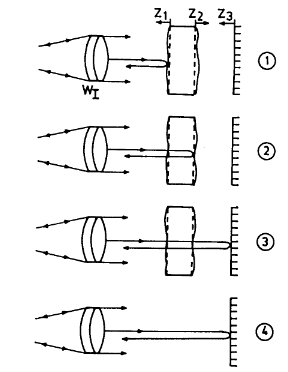 Сдвиг с вращением
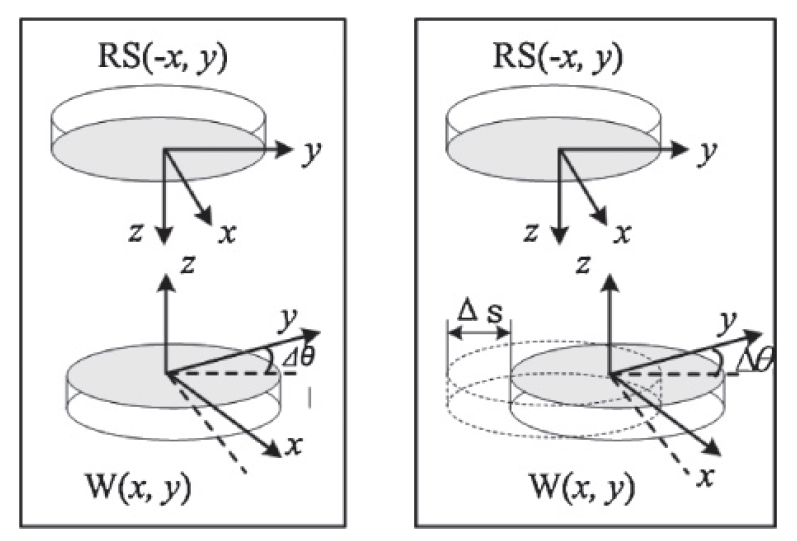 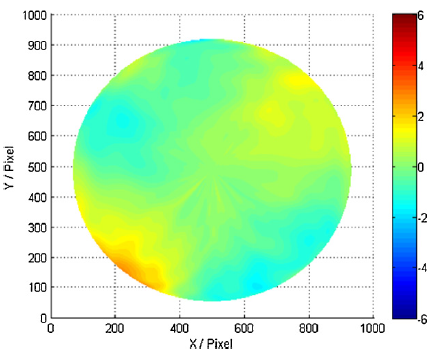 SR
PV = 5.29 nm
RMS = 0.73 nm
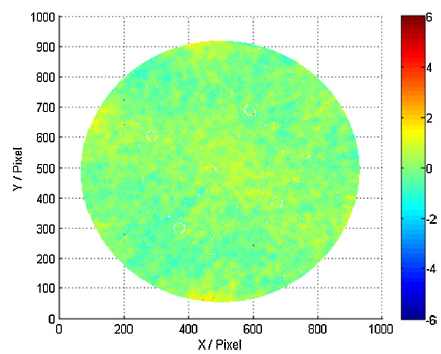 SR – TF
PV = 6.69 nm
RMS = 0.42 nm
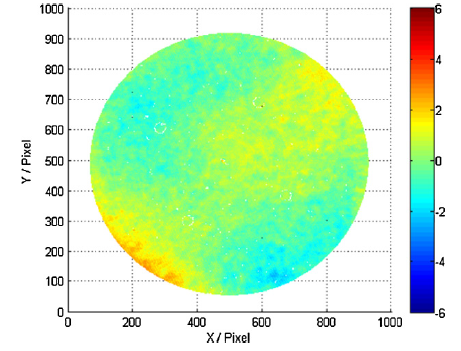 TF
PV = 7.01 nm
RMS = 0.76 nm
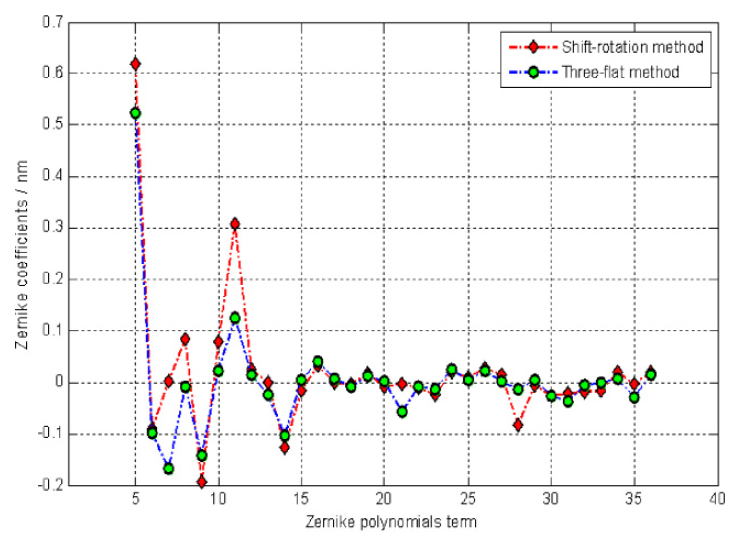